본사 이전 안내문
얼티메이크가 새로운 사무실로 확장이전 하게 되었습니다.
또한 사무실 이전으로 인해 택배로 인한 AS가 불가 한 점 미리 공지해드립니다.
AS로 인한 전화문의와 홈페이지문의는 가능하므로 연락주시기 바랍니다.

사무실 이전을 계기로 새로운 마음가짐으로 더욱 정진하겠습니다.

앞으로 변함없는 관심과 격려 부탁드립니다.


이전일 : 2019년 10월 25일
고객지원센터 : 02-2135-7760 (2019년 10월 25일 오후 12시전까지)
이전 사 무 실 : 서울시 용산구 효창원로62길 16, 503호

택배 AS가능 기간 : 2019년 10월 28일 이후
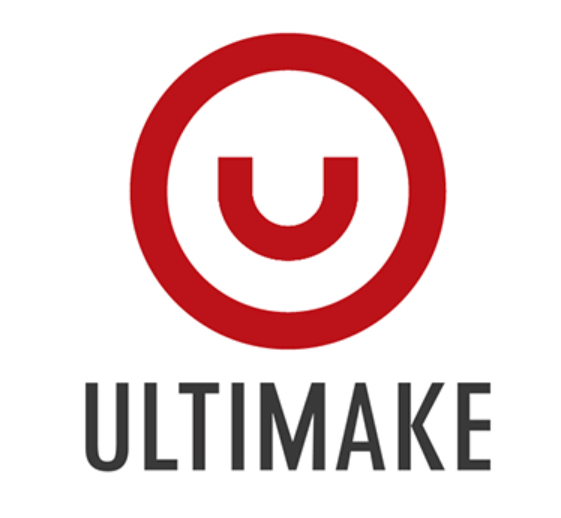